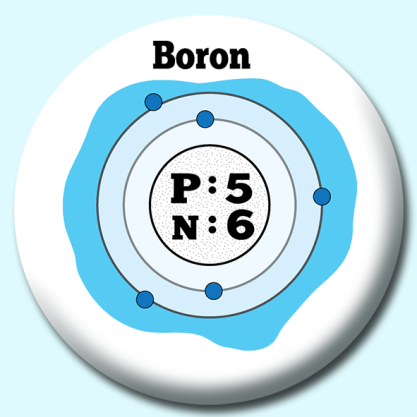 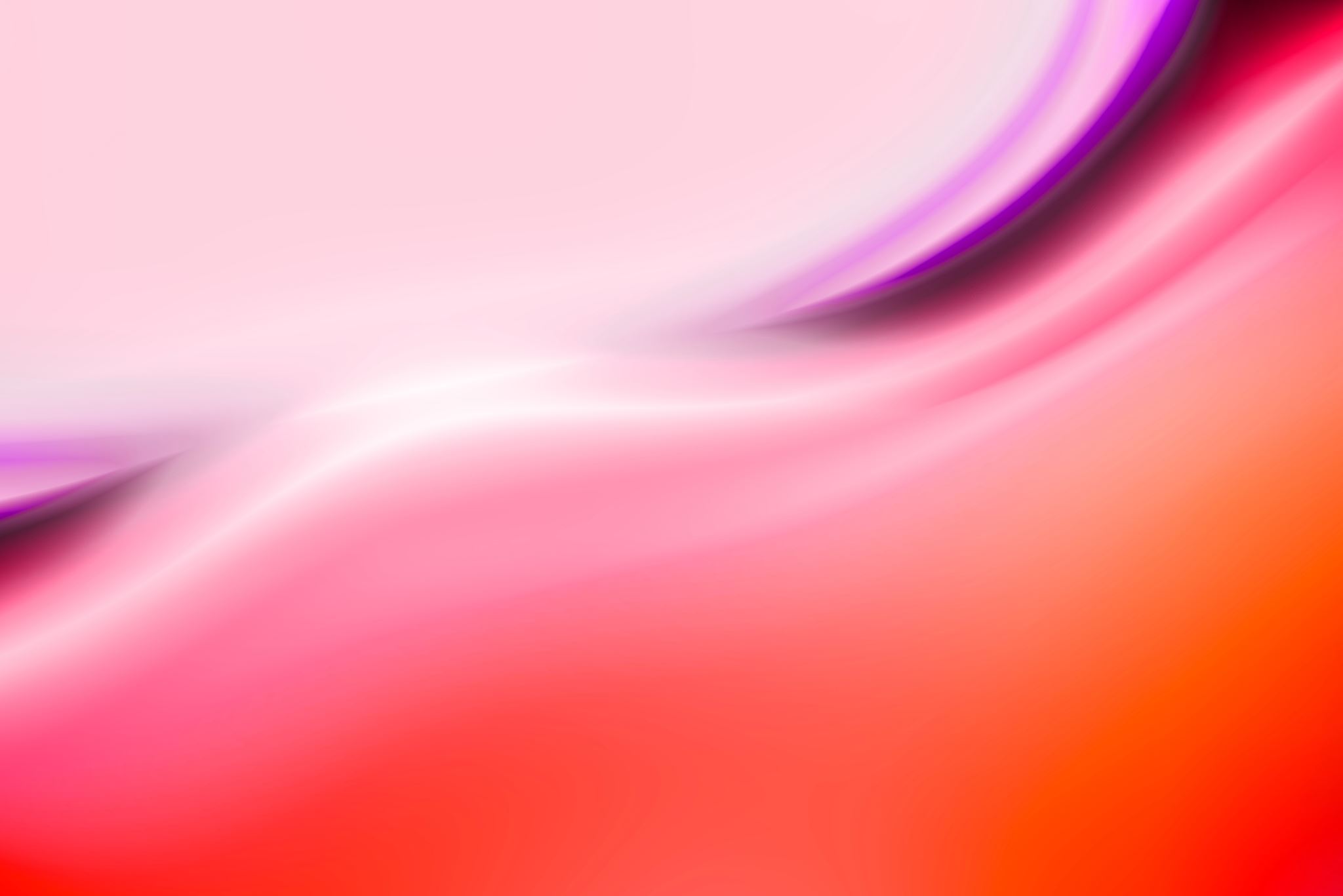 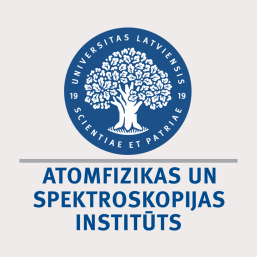 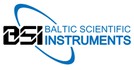 Tehnoloģiski pētījumi, lai radītu nākamās paaudzes mazizmēra 100 keV bora jonu implantācijas iekārtu ar TRL līmeni tuvu pie 4
Rūpnieciskie pētījumi
Projekta padomes sēde Nr.7, 25.01.2022.
Procesa atskaite
Arnolds Ūbelis, Valdis Avotiņš, Jānis Blahins
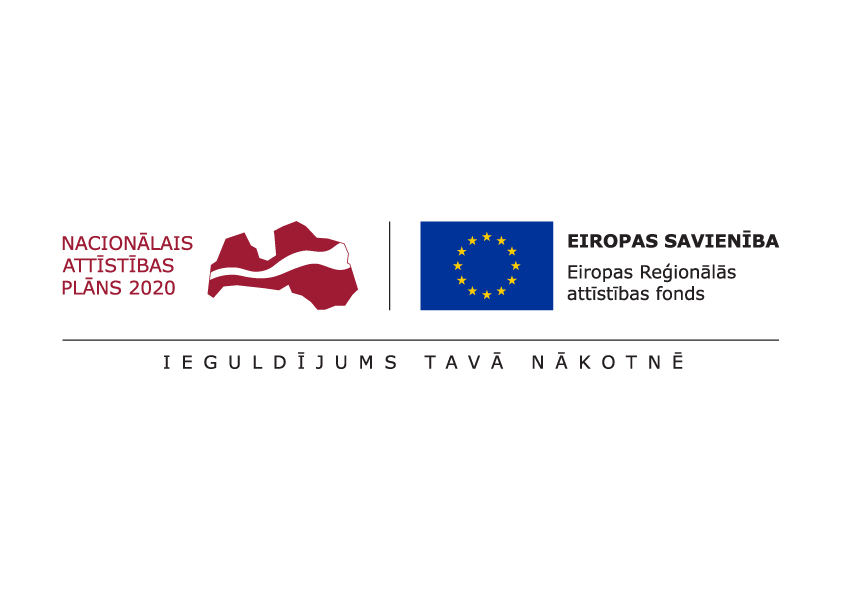 Projekta numurs: Nr.1.1.1.1/19/A/144
Pēc 21 mēneša darba (sākām 01.05.2020.)
Fakti
Bora jonu avota izstrāde, attīstīšana un palaišana – pabeigts daļēji;
Stikla-kvarca  tehnoloģiskie risinājumi bora jonu avotam  izmantojot hibrīda plazmas avotu, kur tiek savietota izlāde dobā katodā ar RF  induktīvi saistīto plazmu;
dobā katoda ierosmes  un RF induktīvi saistī-tās plazmas  elektronikas shēmu izstrāde, montāža.  Ierīču ģeometrijas izstrāde  un  ierīces  mehāniskā konstrukcijas montāža;
Bora jonu kūļa  un jonu strāvas raksturlielumu  meklēšana  veicot  pirmo s modelēšanas soļus  ar Sim-Ion programmu;
implantatora protipa testēšana, stara enerģija 10-100 keV.
Unikāla  QMS filtra  konstrukcijas izstrāde  un izmantošana bora jonu kūļa veidošnai;
Jonu paātrinātāja izstrāde un palaišana; 
Iekārtas elektronikas apsaistes  projektēšana un izgatavošana.
Darbība 1Jonu implantācijas iekārtas laboratorijas prototipa izstrāde un attīstīšana
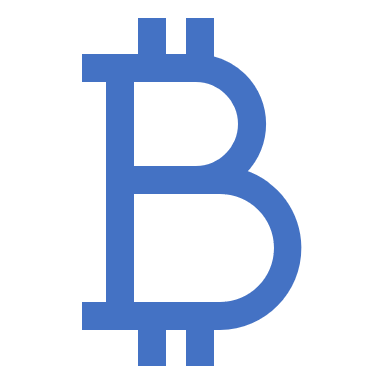 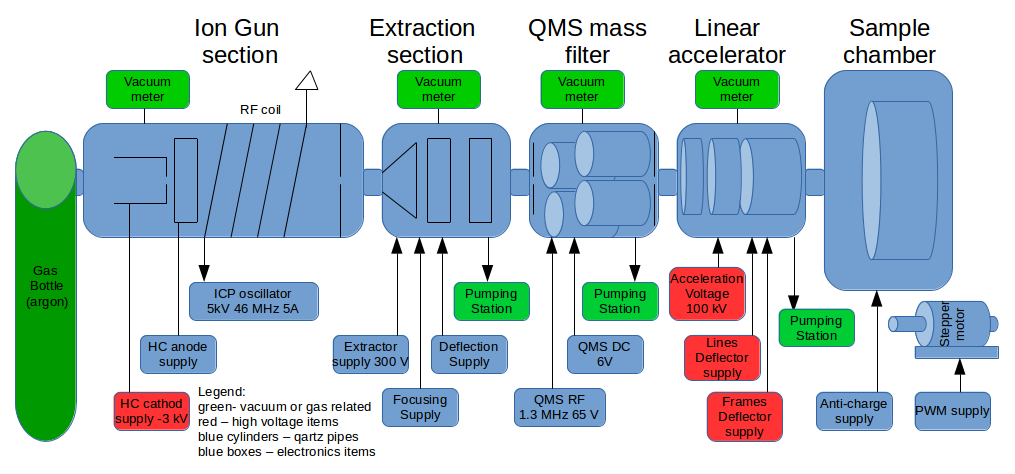 Projekta vispārējais plānojums
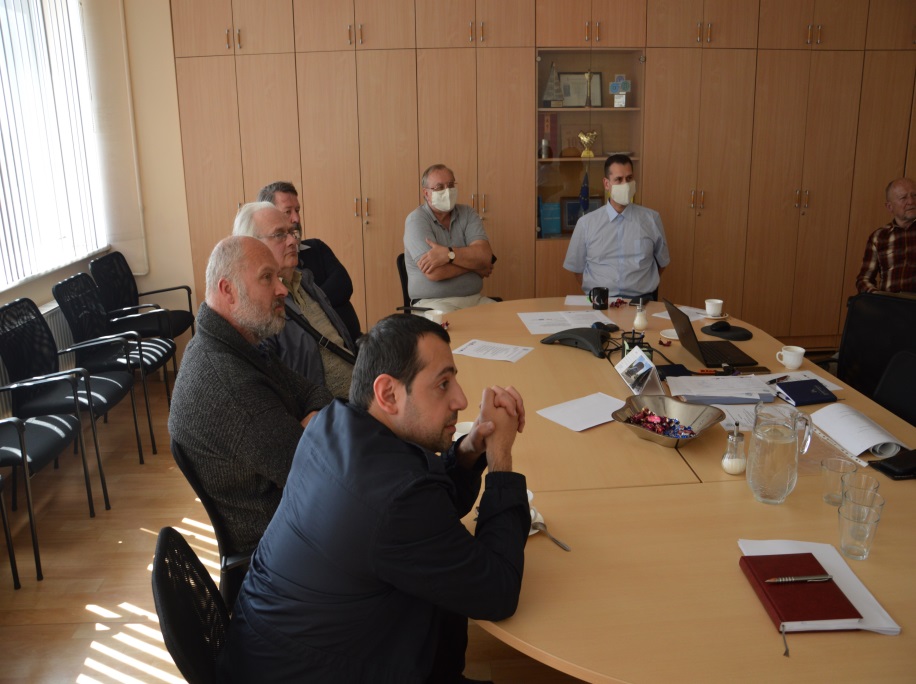 Complete block-diagram of proposed apparatus
The traditionally used  stainless metal vacuum tract is going to be substituted by silica – molibden glass envelop ensuring miniaturization and  substantially easier reaching of vacuum up to 10x(E-7). In final saections of the device cryogenic and sorbtion pumping tecniques will be used to avoid any contanimation by vacuum greese molecules. Top grade greeses with saturated vapour preasure  below 10x(E-7) will be used.
Literatūras studijas kontekstā ar jaunu ideju pārbaudi. Regulāras jaunāko publikāciju studijas; sistematizācija un radoša izmantošana projekta izpildes gaitā. 

Sagatavota J.Blahina doktora darba literatūras apskata sadaļa, recenzēšanā 1 raksts (LZA Vēstis), publicēts 1 (MAMS), iesniegts publicēšanai vēl viens. 
Veiktas patentu literatūras studijas;
Sagatavota darbam vakuumiekārta, sasniedzot plānotos raksturlielumus
Darbība 1Jonu implantācijas iekārtas laboratorijas prototipa izstrāde un attīstīšana
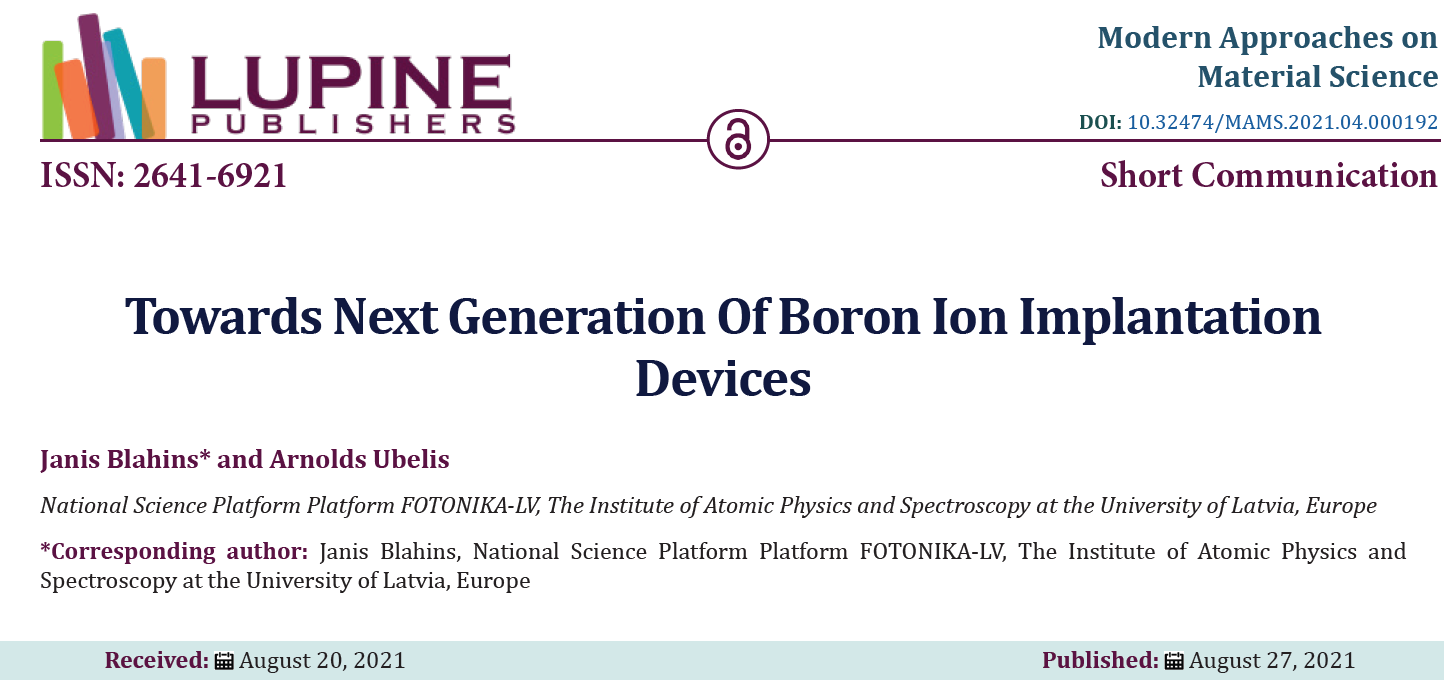 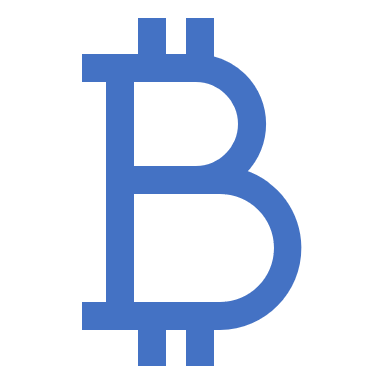 Negatīvo jonu  kūļu iekārtas «GRIBA» izmantošana projekta eksperimentālo ideju testēšanā. Šī darba sinerģija ar jaunu fundamentālās un pielietojamās zinātnes  projektu pieteikumu koncepciju izstrādi un ārzemju partneru iesaisti.

Produktīva un intensīva sadarbība ar projekta partneri BSI Ltd.

8.  Sinerģijā ar Levitācijas projektu aktivitātes papildus studentu piesaistē maģistra un doktorantūras darbu izstrādei, t.sk. ārzemju un diasporas studenti.
Darbība 1Jonu implantācijas iekārtas laboratorijas prototipa izstrāde un attīstīšana
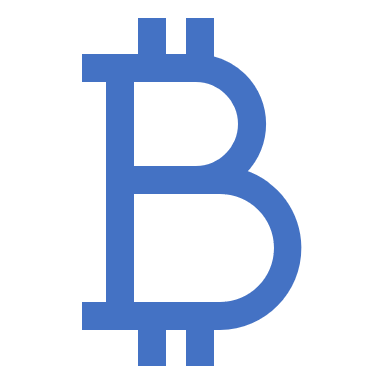 Paveiktais periodā 2021.gada novembris-2022.janvāris 3 mēnešos:
Noturēta darba sanāksme ar SIA BSI (06.01.2022.) un 1 Projekta padomes sēde (25.01.2022.) ; 
Regulāri zinātniskie kolokviji (ne retāk kā 1x mēnesī);
Apstiprināta 6.starpposma atskaite un saņemts maksājums;
Saņemtas QMS piegādes 13.08.;
Labā sinerģijā ar projekta mērķiem norit darbs pie 2 doktora disertāciju izstrādes;
Pabeigts darbs 1.1. aktivitātē un sagatavots atskaites melnraksts
Sastādīts vēl viena raksta teksts par QMS lietojumu. Tajā jāievada mērījumu dati, un būs publiicējams.
Izgatavots un palaists FC apkalpojošais femtoampermetrs
Izmērīti QMS RF dati, izmantojot nano-VNA metodiku
Noris darbs pie DDS gala pakāpes konstruēšanas priekš QMS
Izgriezti jonu optikas elektrodi, uzsākta to montāža. Buksē vienīgā virpotā (ekstrakcijas) elektroda izgatavošana.
Projekta nodevumi
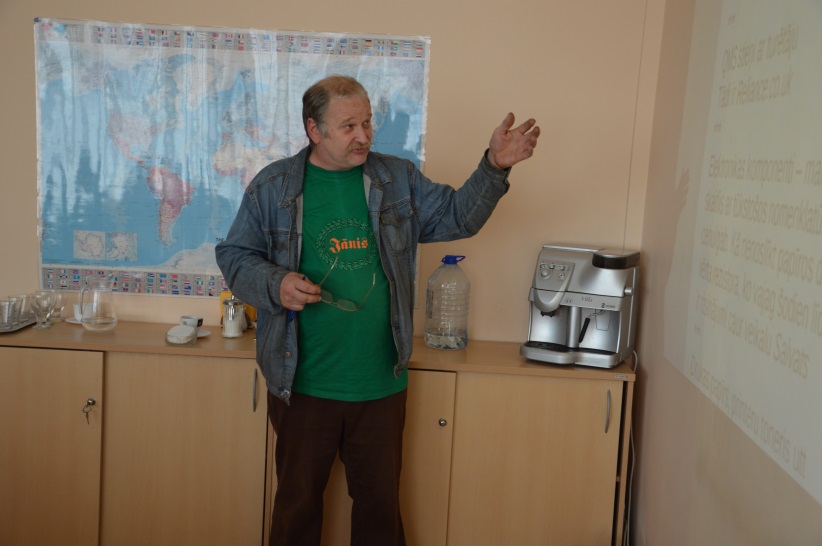 Darbības 3 nodevumi
Informācija par projektu LU mājas lapā; RFC mājas lapā
Izvietots 6.ceturkšņa ziņojums, sagatavošanā 7.cet.ziņojums;
Papildināta www.jonuimplanti.mozello.lv mājas lapa;
Plānojas dalība LU konferencē
J.Blahins: Darbība 1 janvāris -31.janvāris
Pamatā strādāts pie eksperimentālā stenda veidošanas un paralēli analizēta literatūra par QMS lieto;sanas jautājumiem. Atrasts ka iepriekš pieņemtais 8.5 V RF spriegums uz QMS ir kļūda – jābūt 309 V. 
Sagatavota doktora darba literatūras apskata sadaļa un notiek jaunāko publikāciju monitorings
Progress vakuumsistēmās
Pabeigts  darbs pie stikla-silica vakuumsistēmu atjaunošanas un  modernizēšanas un ir sasniegts vajadzīgais augstvakuums (priekšvakuuma sūknis; difūzijas sūknis un kriogēnas sorbcijas sūknis);
Sagatavota  gāzu padeves  sistēma ar nepieciešamo plūsmas kontroli;
Piemeklētas vislabākās vakuumsmēres un sūkņu eļļas ar piesātināto tvaiku spiedienu 10E(-7) un nodrošināta tāda vakuumsistēmas ģeometrija, kura atļaus sadalīt vakuumsistēmu divās daļās: ar vakuumeļļu pēdām sistēma un bez tām, nodrošinot sorbcijas sūkņu darbību
Citi sasniegumi
Sagatavota iekārta Ar, Xe, Kr gāzes iepildīšanai stikla balonos ar spiedienumazāku par vienu atmosfēru no metāla rūpnieciskā balona ar spiedienu 100 atmosfērās;
Starp metāla un stikla baloniem izvietotas attīrīšanas kolonas(ABSORBENTI, ŠKIDRAIS SLĀPEKLIS, VARA  VIRSMAS)  lai sasniegtu ultra tīrību;
Pabeigti sagatavošanās darbi, lai kombinējot dobā katoda izlādi ar RFICP izlādi vērtētu bora jonu avotu efektivitāti, meklējot optimālaspielikto elektrisko jaudu kombinācijas un optimālu ģeometriju;
Izveidotas attiecīgas RF ICP induktoru ģeometriskās formas.
Bora jonu avota izstrāde, attīstīšana un palaišana
Jonu kūļa apstrāde ar QMS filtru un filtra palaišana
Jonu paātrinātāja izstrāde un palaišana
Elektronikas apsaistes izgatavošana priekš iekārtas
Mehāniskās konstrukcijas un ierīces iekārtas
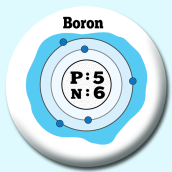 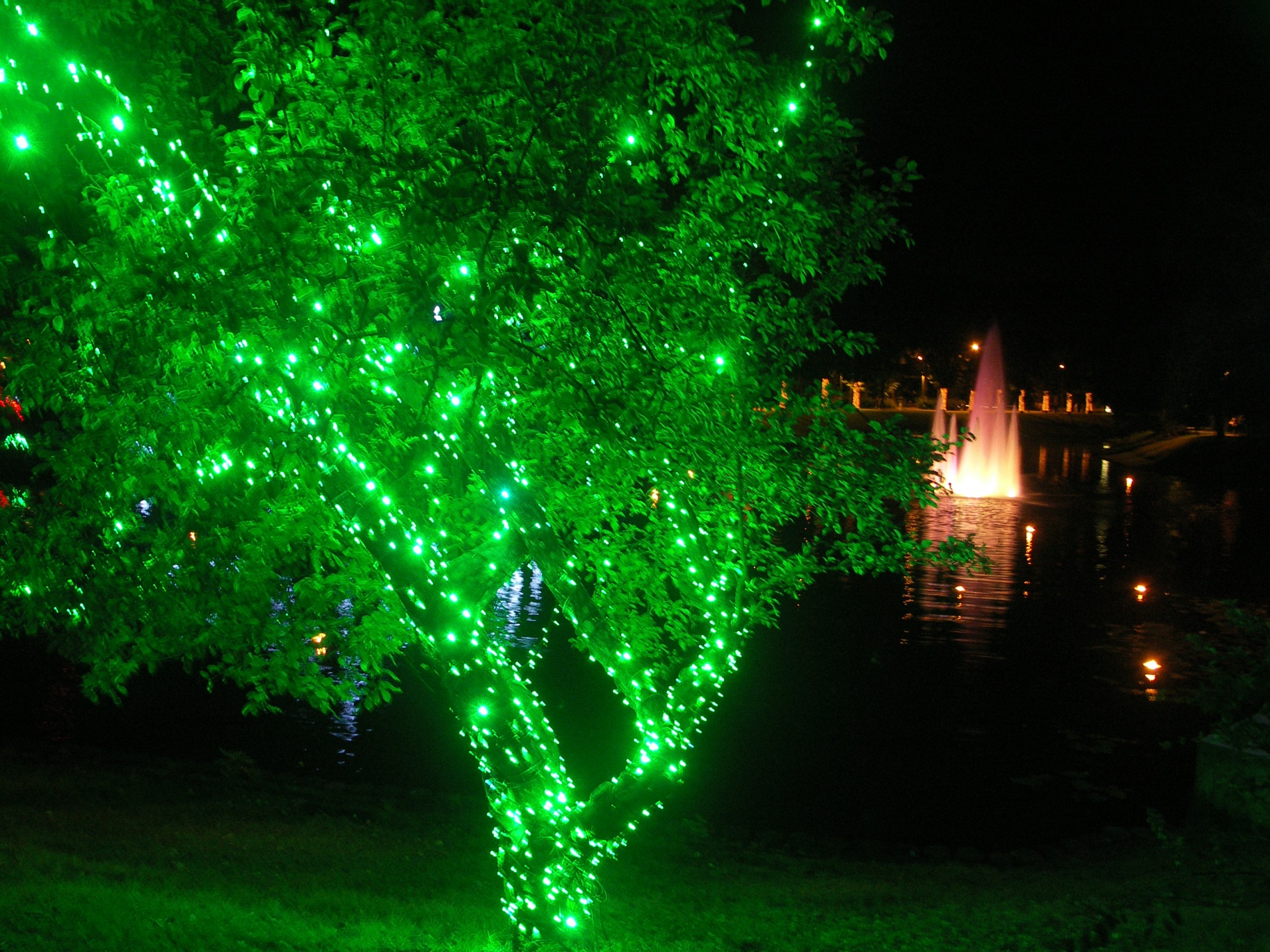 Paldies par uzmanību!
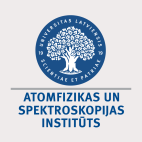 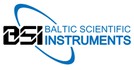 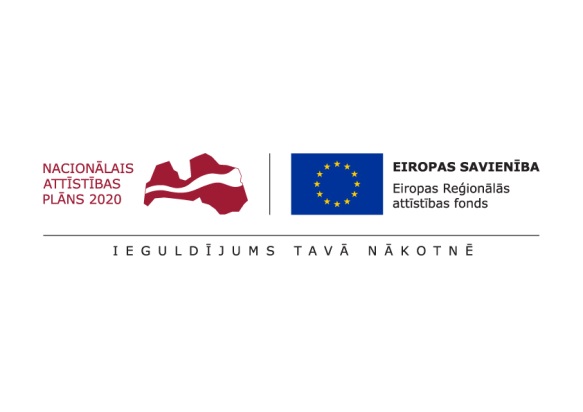